CSC-110
COMPUTING FUNDAMENTALS  COMPUTER PROGRAMMING  FUNDAMENTALS
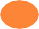 INTRODUCTION
Computer is an electronic device that accepts data,  processes it, and generates the relevant output. It can  perform both simple and complex tasks with very high  speed and accuracy.
Computers need to be instructed about “how” the task is to  be performed. The set of instructions that instruct the  computer about the way the task is to be performed is  called a program.
A program is required for processing all kind of tasks—  simple tasks like addition of two numbers, and complex  tasks like gaming etc.
PROGRAM DEVELOPMENT LIFE CYCLE
A program is needed to instruct the computer about the way  a task is to be performed. The instructions in a program  have three essential parts:
Instructions to accept the input data that needs to be  processed,
Instructions that will act upon the input data and process it,  and
Instructions to provide the output to user.
PROGRAM DEVELOPMENT LIFE CYCLE
Steps of a program development cycle:
Program Analysis
Understand the problem
Have multiple solutions
Select a solution
Program Design
Write Algorithm
Write Flowchart
•Write Pseudo code
PROGRAM DEVELOPMENT LIFE CYCLE
Program Development
Choose a programming language
Write the program by converting the pseudo code, and then using the  programming language.
Compile the program and remove syntax errors, if any
Execute the program.
Test the program. Check the output results with different inputs. If the
output is incorrect, modify the program to get correct results.
Install the tested program on the user’s computer.
PROGRAM DEVELOPMENT LIFE CYCLE
Program Documentation and maintenance
Document the program, for later use.
Maintain the program for updating, removing errors,  changing requirements etc.
ALGORITHM
Algorithm is an ordered sequence of finite, well  defined, unambiguous instructions for completing a  task. Algorithm is an English-like representation of  the logic which is used to solve the problem.
It is a step- by-step procedure for solving a task or a  problem. The steps must be ordered, unambiguous  and finite in number.
ALGORITHM
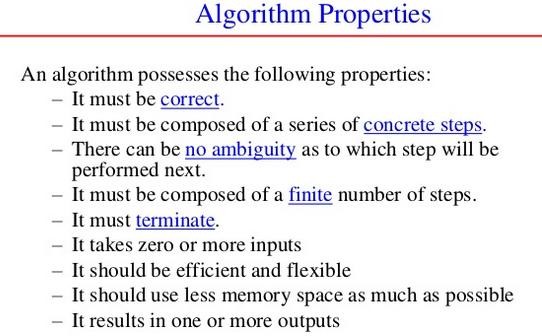 ALGORITHM
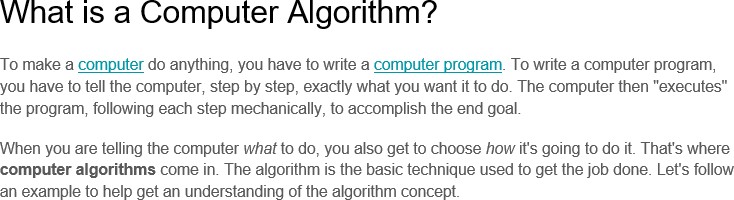 ALGORITHM
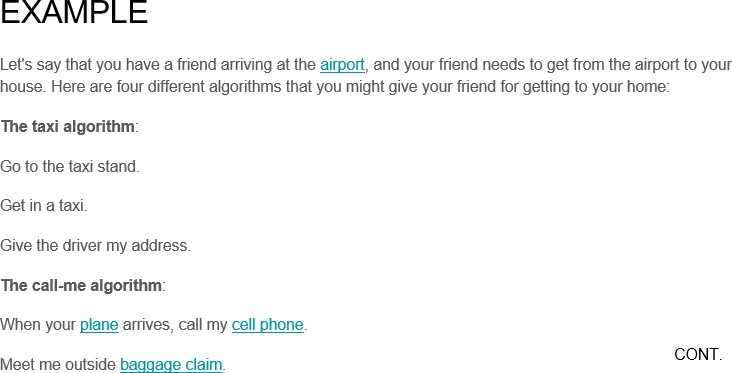 ALGORITHM
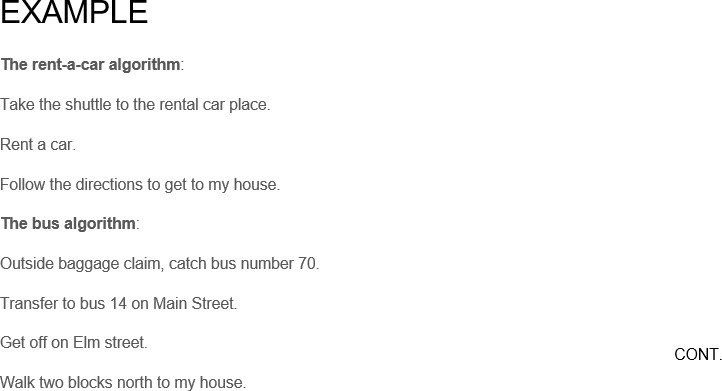 ALGORITHM
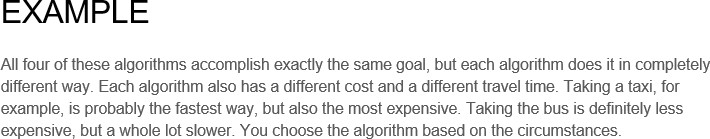 ALGORITHM
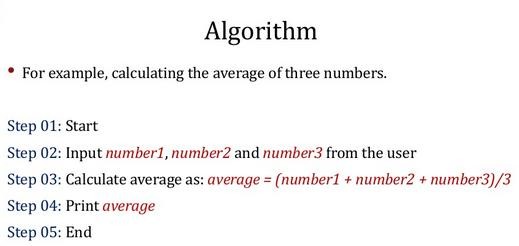 ALGORITHM
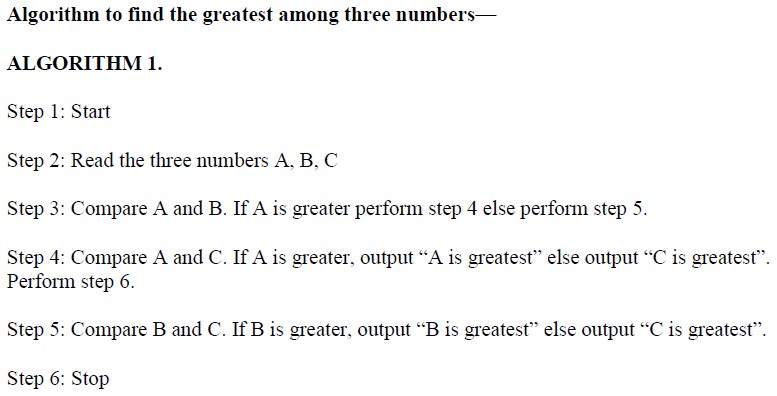 ALGORITHM
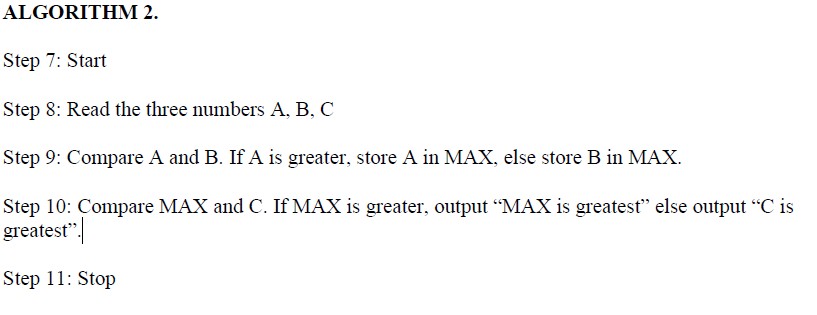 ALGORITHM
Both the algorithms accomplish the same goal, but  in different ways. The programmer selects the  algorithm based on the advantages and  disadvantages of each algorithm. For example, the  first algorithm has more number of comparisons,  whereas in the second algorithm an additional  variable MAX is required.
CONTROL STRUCTURES
The logic of a program may not always be a linear sequence of  statements to be executed in that order. The logic of the program may  require execution of a statement based on a decision. It may  repetitively execute a set of statements unless some condition is met.  Control structures specify the statements to be executed and the  order of execution of statements.
Flowchart and Pseudo code use control structures for representation.  There are three kinds of control structures:
Sequential—instructions are executed in linear order
Selection (branch or conditional)—it asks a true/false question and  then selects the next instruction based on the answer
Iterative (loop)—it repeats the execution of a block of instructions.
FLOWCHART
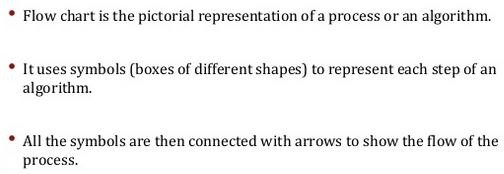 FLOWCHART
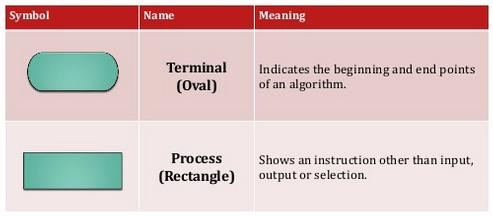 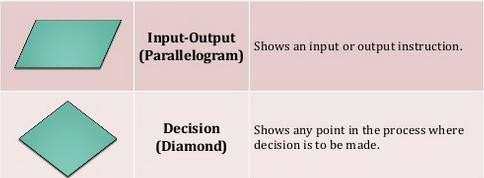 FLOWCHART
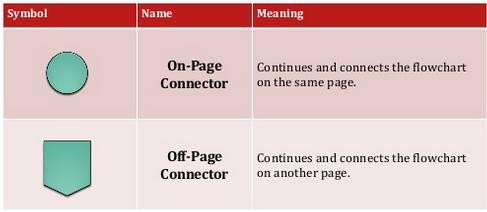 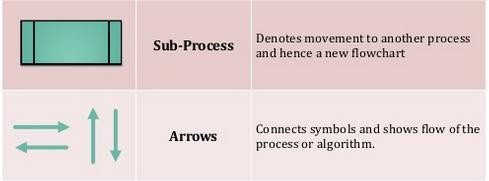 FLOWCHART
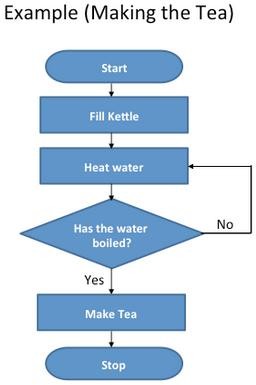 FLOWCHART
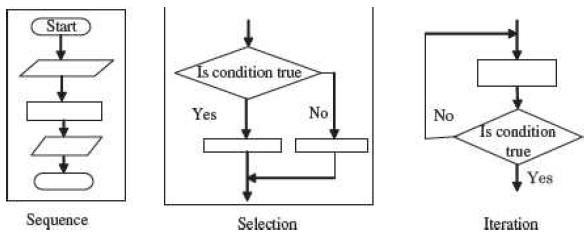 Control structures in flowchart.
FLOWCHART
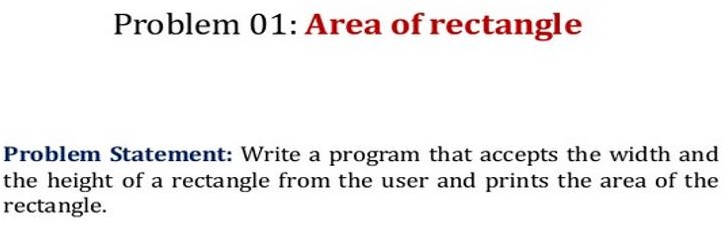 FLOWCHART
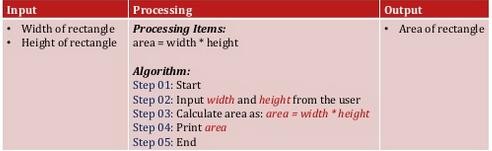 FLOWCHART
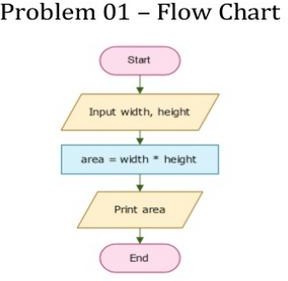 FLOWCHART
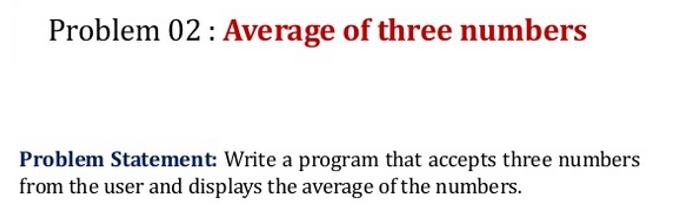 FLOWCHART
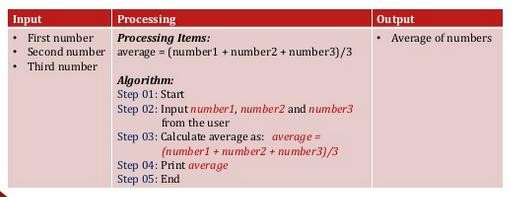 FLOWCHART
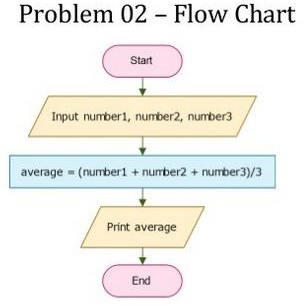 FLOWCHART
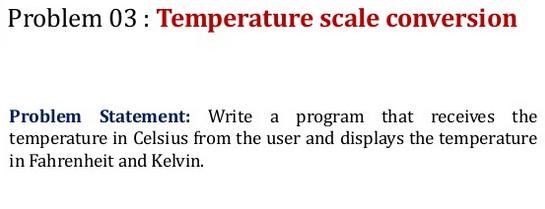 FLOWCHART
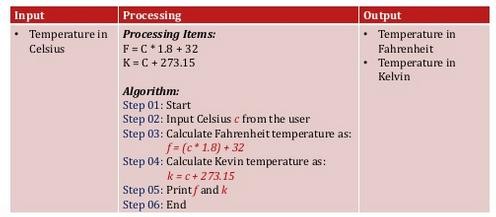 FLOWCHART
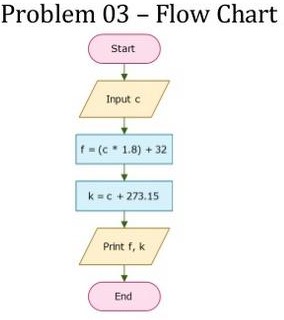 FLOWCHART
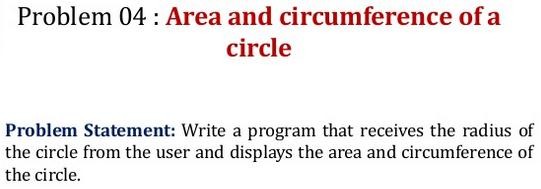 FLOWCHART
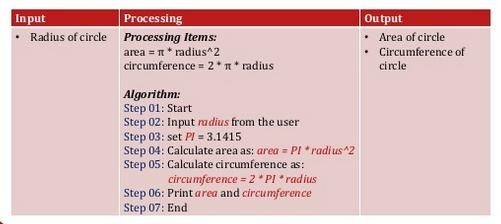 FLOWCHART
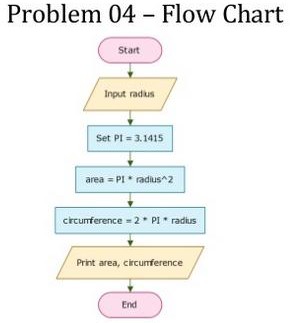 FLOWCHART
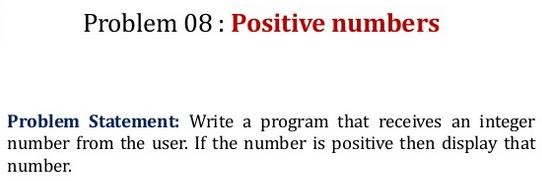 FLOWCHART
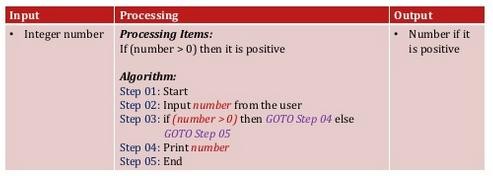 FLOWCHART
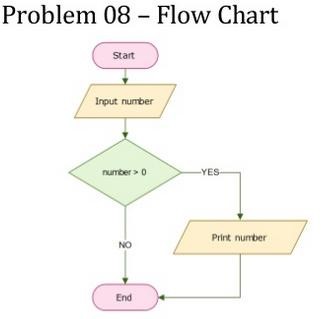 FLOWCHART
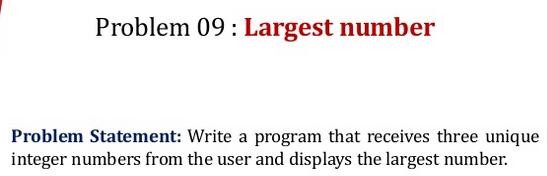 FLOWCHART
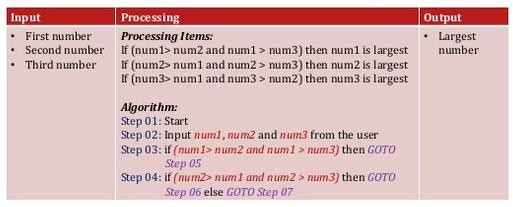 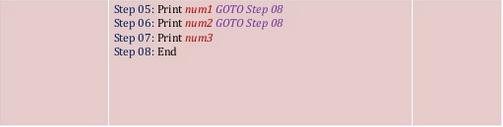 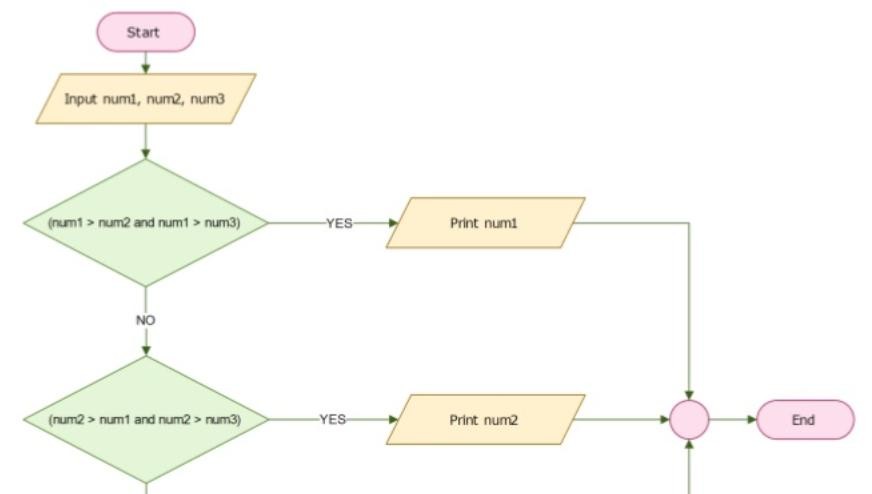 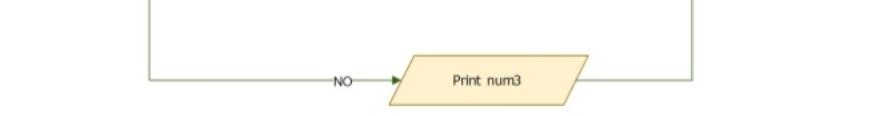 PSEUDO CODE
Pseudo code consists of short, readable and formally-styled  English language used for explaining an algorithm. Pseudo code  does not include details like variable declarations, subroutines  etc.
Pseudo code is a short-hand way of describing a computer  program.
It is used to give a sketch of the structure of the program, before  the actual coding. It uses the structured constructs of the  programming language but is not machine-readable. Pseudo  code cannot be compiled or executed. Thus, no standard for the  syntax of pseudo code exists. For writing the pseudo code, the  programmer is not required to know the programming language  in which the pseudo code will be implemented later.
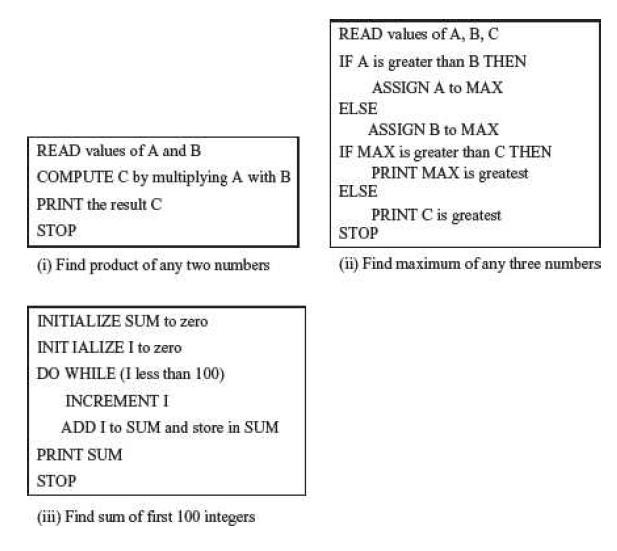 PSEUDO CODE
A pseudo code is easily translated into a  programming language. But, as there are no defined  standards for writing a pseudo code, programmers  may use their own style for writing the pseudo code,  which can be easily understood. Generally,  programmers prefer to write pseudo code instead of  flowcharts.
DIFFERENCE BETWEEN ALGORITHM, FLOWCHART,  AND PSEUDO CODE
An algorithm is a sequence of instructions used to  solve a particular problem. Flowchart and Pseudo  code are tools to document and represent the  algorithm. In other words, an algorithm can be  represented using a flowchart or a pseudo code.  Flowchart is a graphical representation of the  algorithm. Pseudo code is a readable, formally  styled English like language representation of the  algorithm.
PROGRAMMING PARADIGMS
There are three types of Programming Paradigms or  styles/patterns of programming:
1- Procedural Programming
2- Functional Programming
3- Object Oriented Programming
PROGRAMMING PARADIGMS
Procedural programming uses a list of instructions  to tell the computer what to do step by step.
Procedural programming is also referred to as  imperative or structured programming.
Examples of procedural languages that use the style  of procedural programming include Fortran, COBOL  and C, which have been around since the 1960s and  70s.
PROGRAMMING PARADIGMS
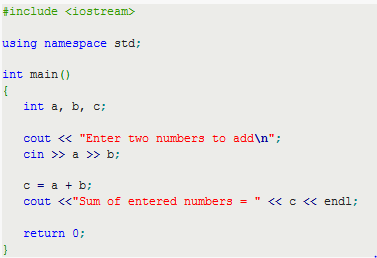 EXAMPLE OF PROCEDURAL PROGRAMMING
PROGRAMMING PARADIGMS
Functional programming is an approach to  problem solving that treats every computation as a  mathematical function.
It is when functions are used as the fundamental  building blocks of a program..
Examples of functional programming languages  include Erlang, Haskell, Lisp and Scala. .
PROGRAMMING PARADIGMS- EXAMPLE
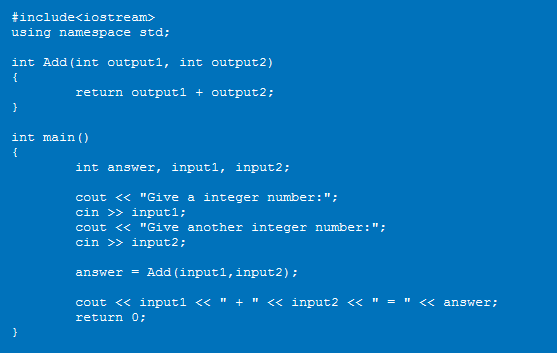 PROGRAMMING PARADIGMS
Object Oriented Programming: The fundamental idea  behind object-oriented languages is to combine into a single  unit both data and the functions that operate on that data.
A computer language is object-oriented if they support the  four specific object properties called abstraction,  polymorphism, inheritance, and encapsulation.
PROGRAMMING PARADIGMS
Abstraction allows dealing with the complexity of the  object. Abstraction allows picking out the relevant details  of the object, and ignoring the non-essential details.
Encapsulation means information hiding.
Polymorphism means, many forms. It refers to an entity  changing its form depending on the circumstances.
The Inheritance feature of object-oriented software  allows a new class, called the derived class, to be  derived from an already existing class known as the  base class.
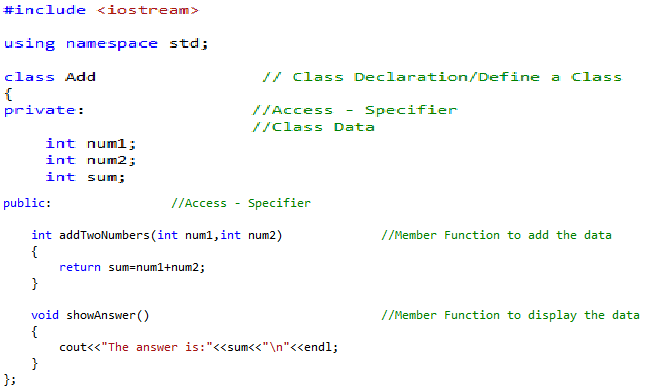 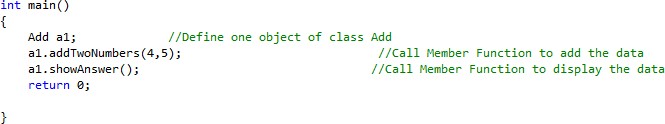